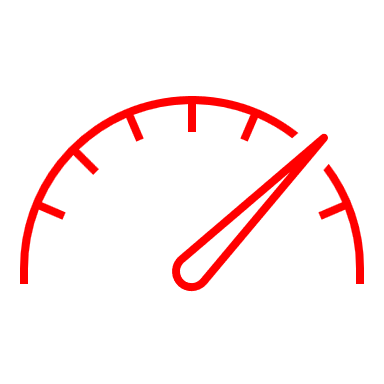 MODELLO POWERPOINT DI STATO DEL PROGETTO BASE
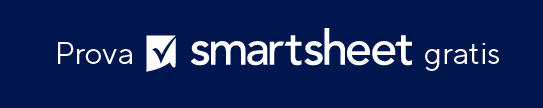 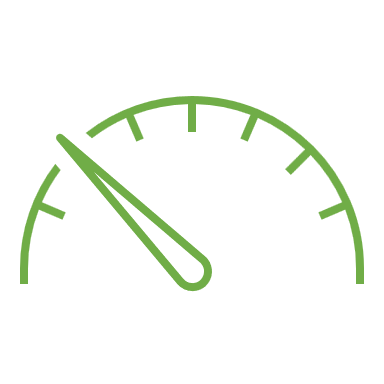 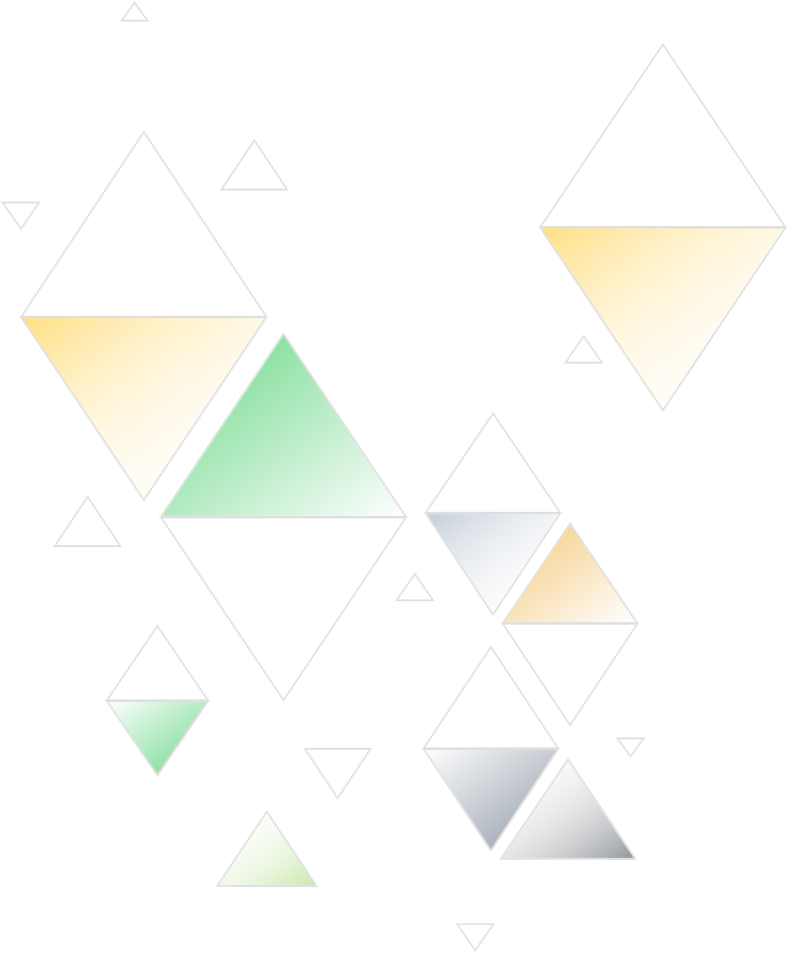 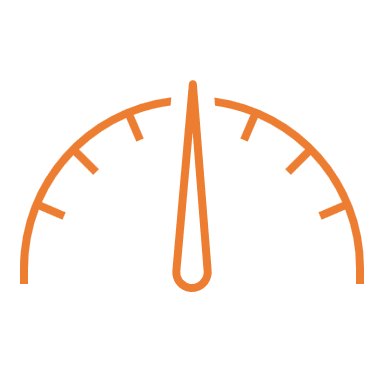 NOME DEL PROGETTO
PRESENTAZIONE MODELLO DI STATO PROGETTO
REPORT DI PROGETTO
SOMMARIO
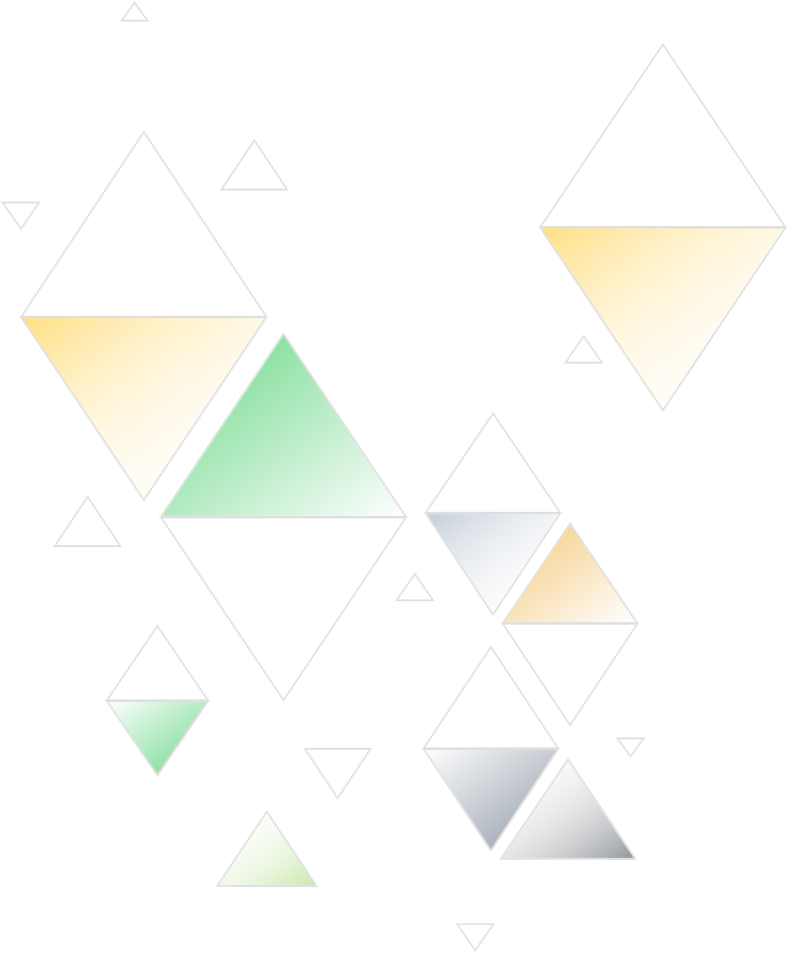 7
4
1
TIMELINE DEL PROGETTO (MILESTONE)
REPORT SULLO STATO DEL PROGETTO
RISCHI E OSTACOLI
2
5
PUNTI SALIENTI E ASPETTI CHIAVE
COMPONENTI DEL PROGETTO
3
6
SCHEDULAZIONE PROGETTO (SETTIMANALE)
LAVORO SVOLTO
PRESENTAZIONE MODELLO DI STATO PROGETTO | SOMMARIO
REPORT DI PROGETTO
1. REPORT SULLO STATO DEL PROGETTO
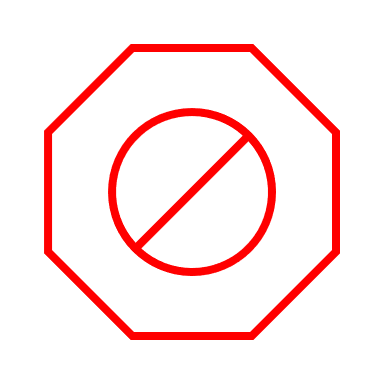 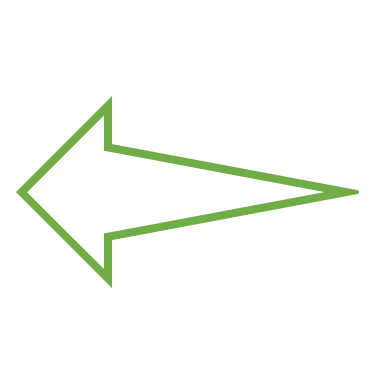 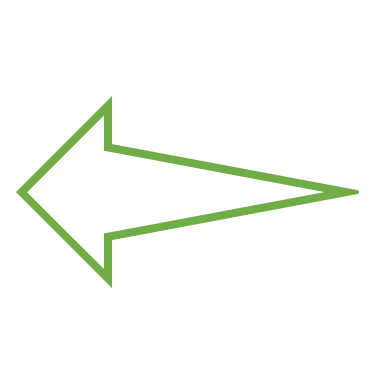 IN LINEA
OSTACOLO / SUPERAMENTO
POTENZIALI RISCHI / RITARDI
IN LINEA
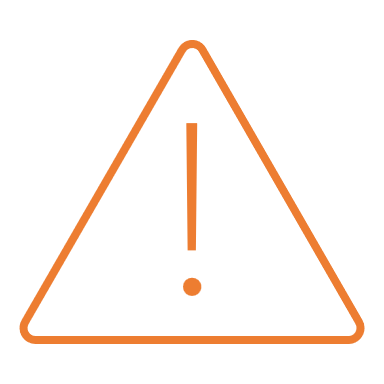 Scegli un'icona, a destra, che rifletta lo STATO GENERALE DEL PROGETTO. Trascina l'icona e posizionala nella cella in alto a destra.
REPORT DI PROGETTO
REPORT SULLO STATO DEL PROGETTO
2. COMPONENTI DEL PROGETTO
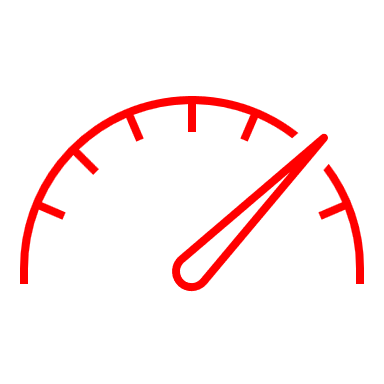 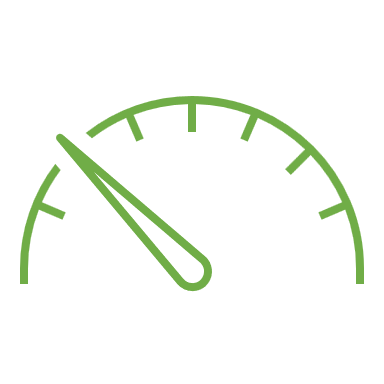 IN LINEA
IN LINEA
SUPERATO
NON SUPERATO
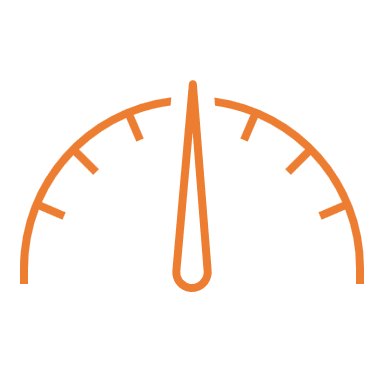 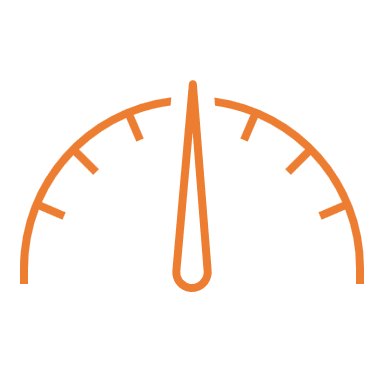 Scegliere un'icona, a destra, per riflettere lo STATO di ciascun componente. Trascina l'icona e inseriscila in ogni cella della colonna Stato.
REPORT DI PROGETTO
COMPONENTI DEL PROGETTO
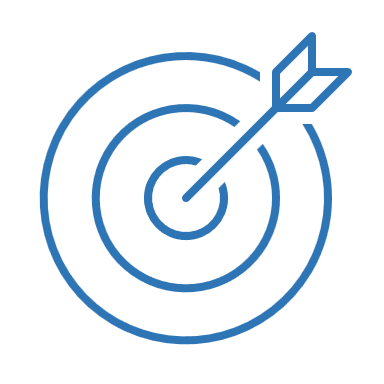 3. LAVORO SVOLTO
REPORT DI PROGETTO
LAVORO SVOLTO
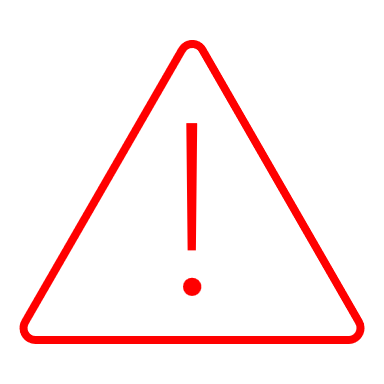 4. RISCHI E OSTACOLI
REPORT DI PROGETTO
RISCHI E OSTACOLI
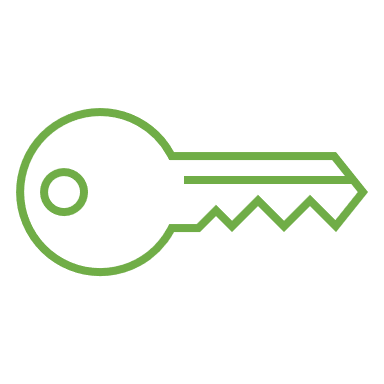 5. PUNTI SALIENTI E ASPETTI CHIAVE
REPORT DI PROGETTO
PUNTI SALIENTI E ASPETTI CHIAVE
ATTIVITÀ

STATO
Dettagli dell'attività
Dettagli dell'attività
Dettagli dell'attività
Dettagli dell'attività
Dettagli dell'attività
ATTIVITÀ

STATO
Dettagli dell'attività
Dettagli dell'attività
Dettagli dell'attività
Dettagli dell'attività
Dettagli dell'attività
ATTIVITÀ

STATO
Dettagli dell'attività
Dettagli dell'attività
ATTIVITÀ

STATO
Dettagli dell'attività
Dettagli dell'attività
Dettagli dell'attività
Dettagli dell'attività
Dettagli dell'attività
Dettagli dell'attività
ATTIVITÀ

STATO
Dettagli dell'attività
Dettagli dell'attività
Dettagli dell'attività
SCHEDULAZIONE DEL PROGETTO
ATTIVITÀ

STATO
Dettagli dell'attività
Dettagli dell'attività
Dettagli dell'attività
Dettagli dell'attività
Dettagli dell'attività
ATTIVITÀ

STATO
Dettagli dell'attività
Dettagli dell'attività
Dettagli dell'attività
Dettagli dell'attività
Dettagli dell'attività
ATTIVITÀ

STATO
Dettagli dell'attività
Dettagli dell'attività
ATTIVITÀ

STATO
Dettagli dell'attività
Dettagli dell'attività
Dettagli dell'attività
Dettagli dell'attività
Dettagli dell'attività
Dettagli dell'attività
ATTIVITÀ

STATO
Dettagli dell'attività
Dettagli dell'attività
Dettagli dell'attività
SCHEDULAZIONE DEL PROGETTO
MILESTONE 2
Dettagli
MILESTONE 3
Dettagli
MILESTONE 5
Dettagli
MILESTONE 1
Dettagli
MILESTONE 4
Dettagli
OSTACOLO 1
Dettagli
POSIZIONE CORRENTE DELLA TIMELINE
00/00/0000
OSTACOLO 2
Dettagli
DATA DI INIZIO PROGETTO
00/00/0000
DATA DI FINE PROGETTO
00/00/0000
TIMELINE DEL PROGETTO
REPORT DI PROGETTO